Pszichiátria
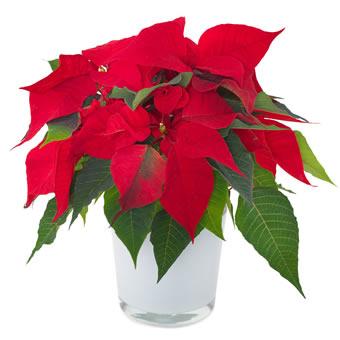 Tanulmányút Erasmus projekt 
December 2018
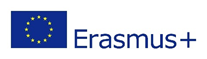 project no. 2018-1-HU01-KA202-047724
Pszichiátria szervezeti diagram
Vezető 
Jane Aslaug
Részlegvezető
Gitte R. Skaarup
Részlegvezető 
Heidi Kristensen
Részlegvezető
Poul W. Christensen
Részlegvezető
Karen K. Andersen
Részlegvezető 
Gitte Nissen
Lakhatási szolgáltatás:
Gl. Finderupvej
Rosengården
Søbo
Søhuset
Sct. Jørgensvej
Grundtvigsvej
Szociális Akut Szolgáltatás
Lakhatási- és képzési szolgáltatás Stokrosevej 2
Otthoni támogatás Viborg
OT Bj.bro/Ørum
OT Karup
Kapcsolattartó hely Bj.bro
KH Karup
KH Huset
Mestring Központ
Pszichiátriai gyógytorna
Felépülés-iskola
Guldblommevej 1
Guldblommevej 14+16
Törvényi alap
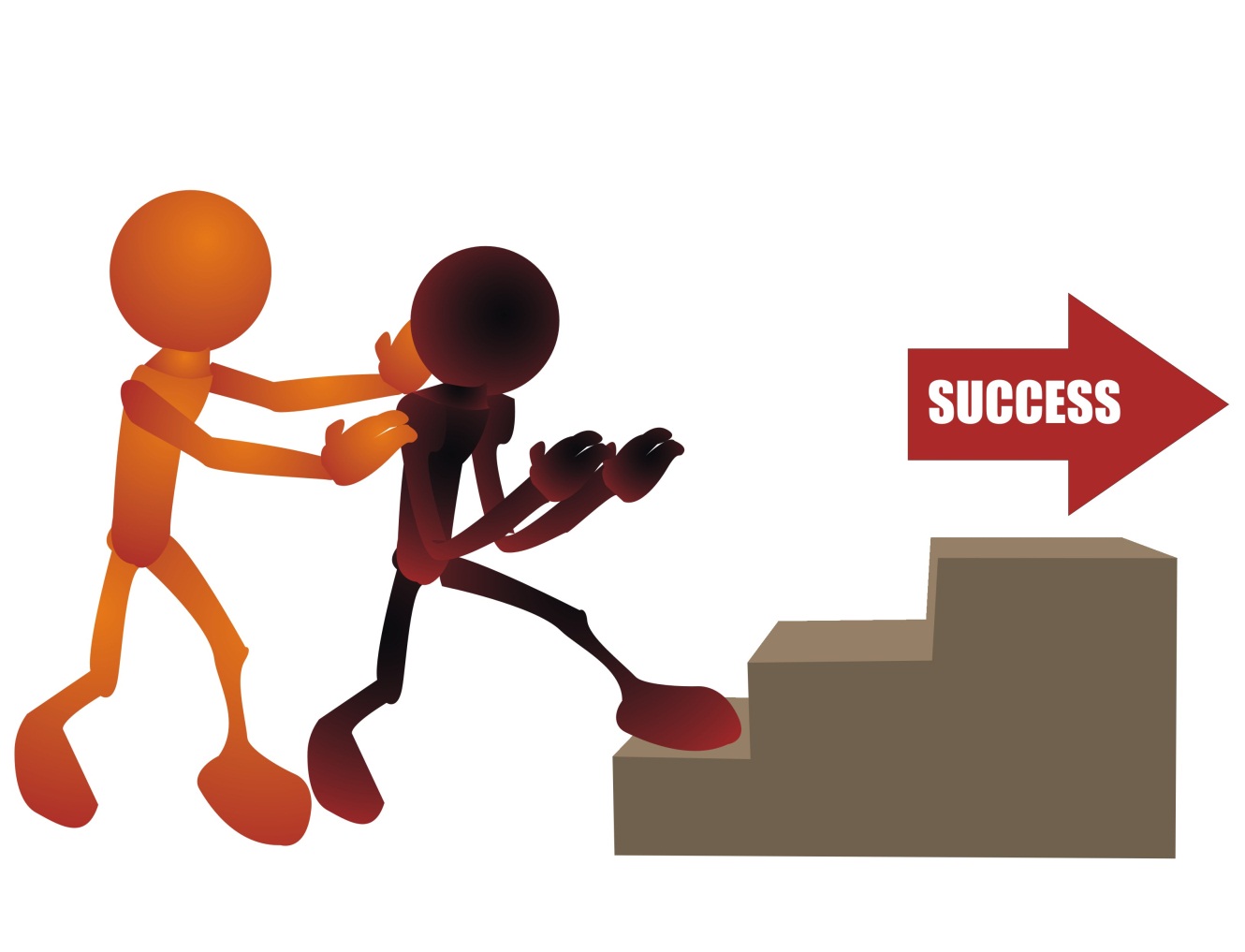 Tartalom:
Készségek begyakorlása
Rehabilitáció
Készségek megtanulása
Habilitáció

Tanácsadás
Támogatás
Gondoskodás és segítségnyújtás
[Speaker Notes: Lovgrundlag er serviceloven.

Indholdet er som følger. 

Praktisk hjælp, altid i samarbejde med henblik på at kunne selv på et tidspunkt. 

Ikke at forveksle med kompenserende støtte.

Ikke behandling, varetager ikke medicinering. Ligger hos hjemmeplejen.]
Felépülési folyamat
A külvilágtól való elzártság élménye
Kívánság/bátorság, hogy újra kapcsolatba kerüljön a külvilággal
Kis lépésekben haladás saját vagy mások kezdeményezésére
A külvilághoz vagy annak egy részéhez való újra-kapcsolódás élménye
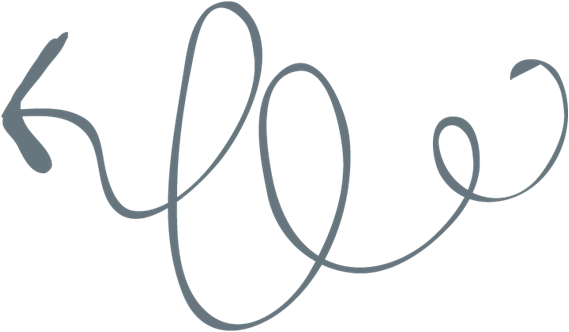 [Speaker Notes: De mennesker vi møder oplever på et eller flere områder i deres hverdag eller liv, at befinde sig på dette kontinium.]
Fókuszterületek
Hozzájárulni az egyén reményeihez és élete álmaihoz
Hozzájárulni, hogy az egyén saját feltételek alapján kialakított életet építhessen fel 
Jobban kihasználni a társadalom adta általános 
   lehetőségeket 
Az inklúzió és aktív részvétel lehető legnagyobb mértékű megvalósulása
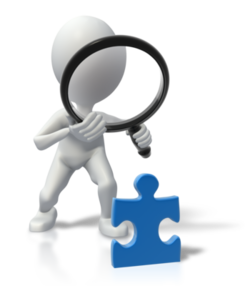 [Speaker Notes: Primært borgere med psykiatriske eller psykosociale problemstillinger, af en sådan karakter, at det påvirker hverdagslivet.

Psykiatri basis. Og handicap basis. 

Største gruppe mellem 18 – 35/40

De unge bor i byen, familierne har vi ofte på landet.]
Együttműködő partnernek lenni/a team követel
Együttműködő partner/támogató az egyén életében
A remény nyújtója
Hinni abban, amit az egyén tud és akar
Rendelkezésre állni a kereteken belül
Az elutasítás ellenére fenntartani a kapcsolatot
Képviselni az egyént körülvevő társadalmat
Kihívások elé állítani és nehéz üzenetet is átadni
Elfogadni a rossz döntéseket
Autentikusnak lenni
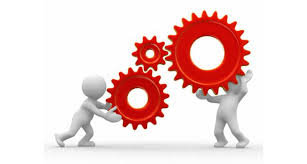 Paradoxonok a kliensekkel való együttműködésben
Egyenrangú kapcsolatot kialakítani és folytatni, ugyanakkor a kapcsolat aszimetrikus
Egyensúlyt teremteni a kliens szakértelme és a saját szakmaiságunk között 
Időt hagyni a fejlődésre, de eredményeket produkálni
Fenntartható kapcsolatot teremteni, de megőrizni a határokat
Együttműködési szövetséget kötni, de az önkormányzatot képviselni
Elköteleződni, de nem túlzásba esni
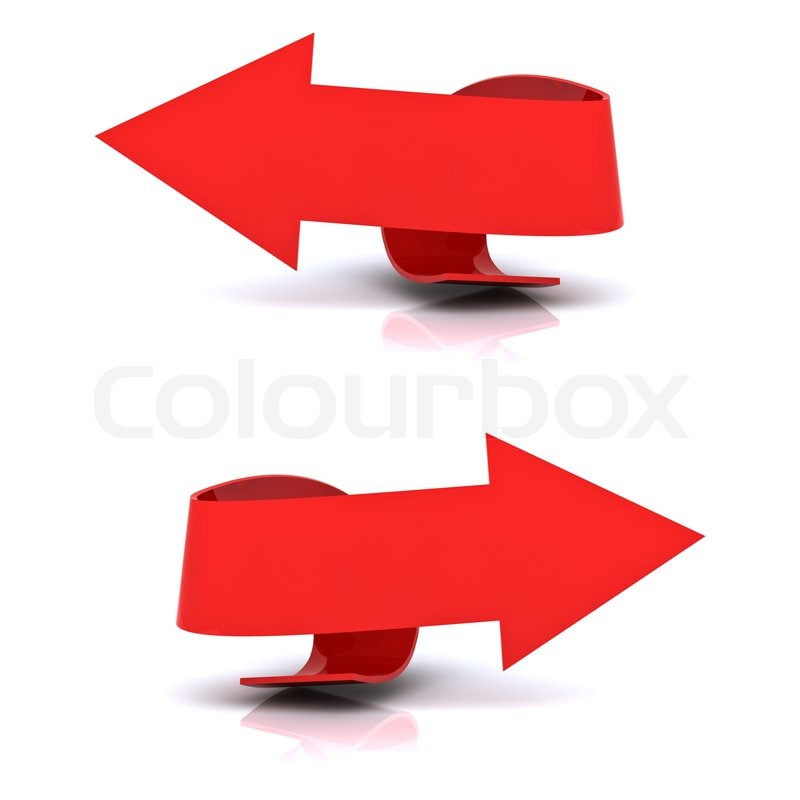